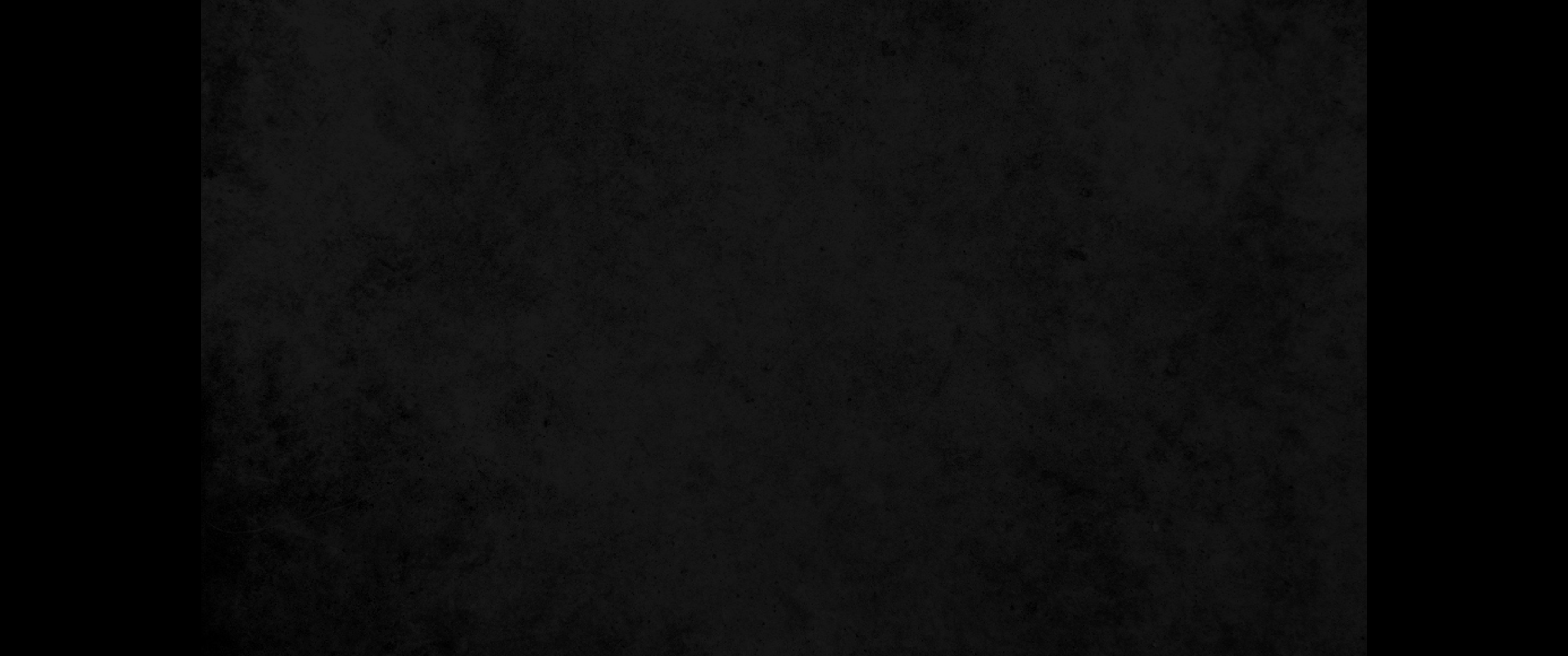 1. 오직 너는 바른 교훈에 합당한 것을 말하여1. You must teach what is in accord with sound doctrine.
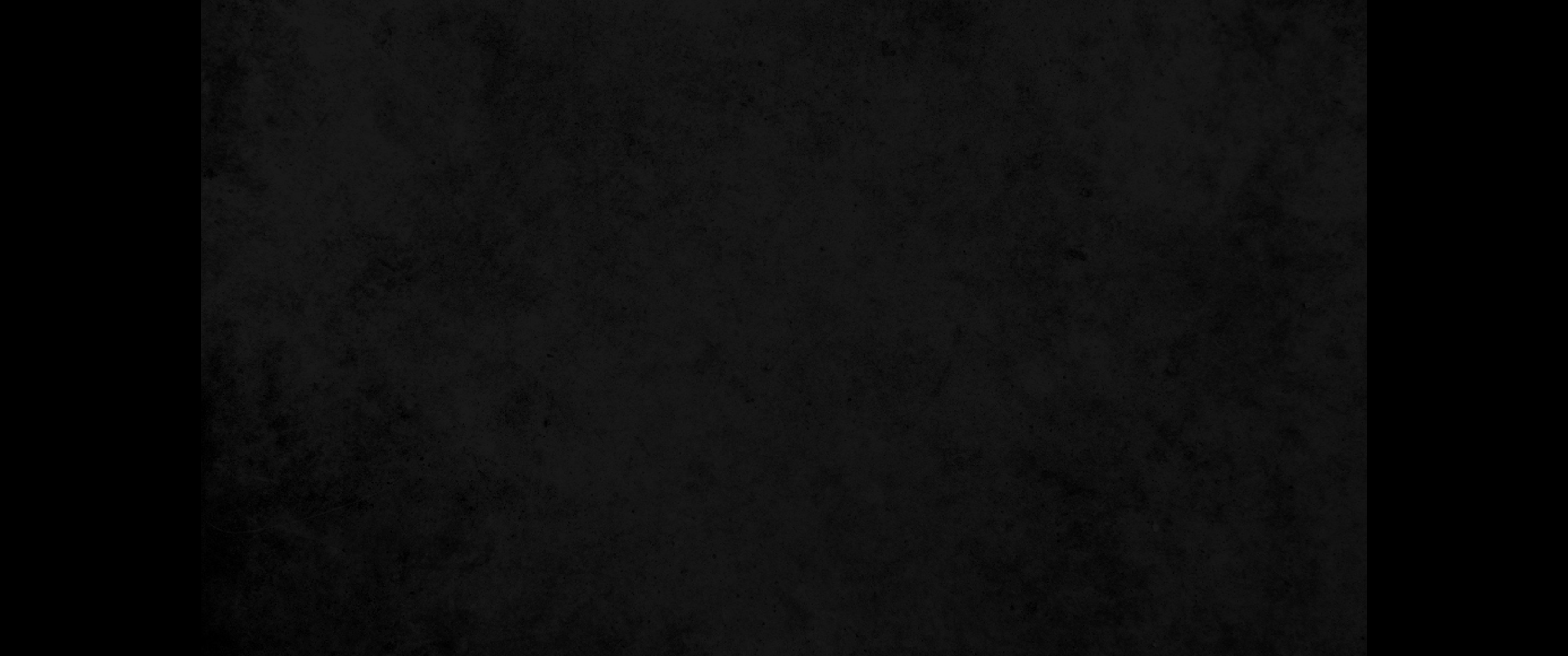 2. 늙은 남자로는 절제하며 경건하며 신중하며 믿음과 사랑과 인내함에 온전하게 하고2. Teach the older men to be temperate, worthy of respect, self-controlled, and sound in faith, in love and in endurance.
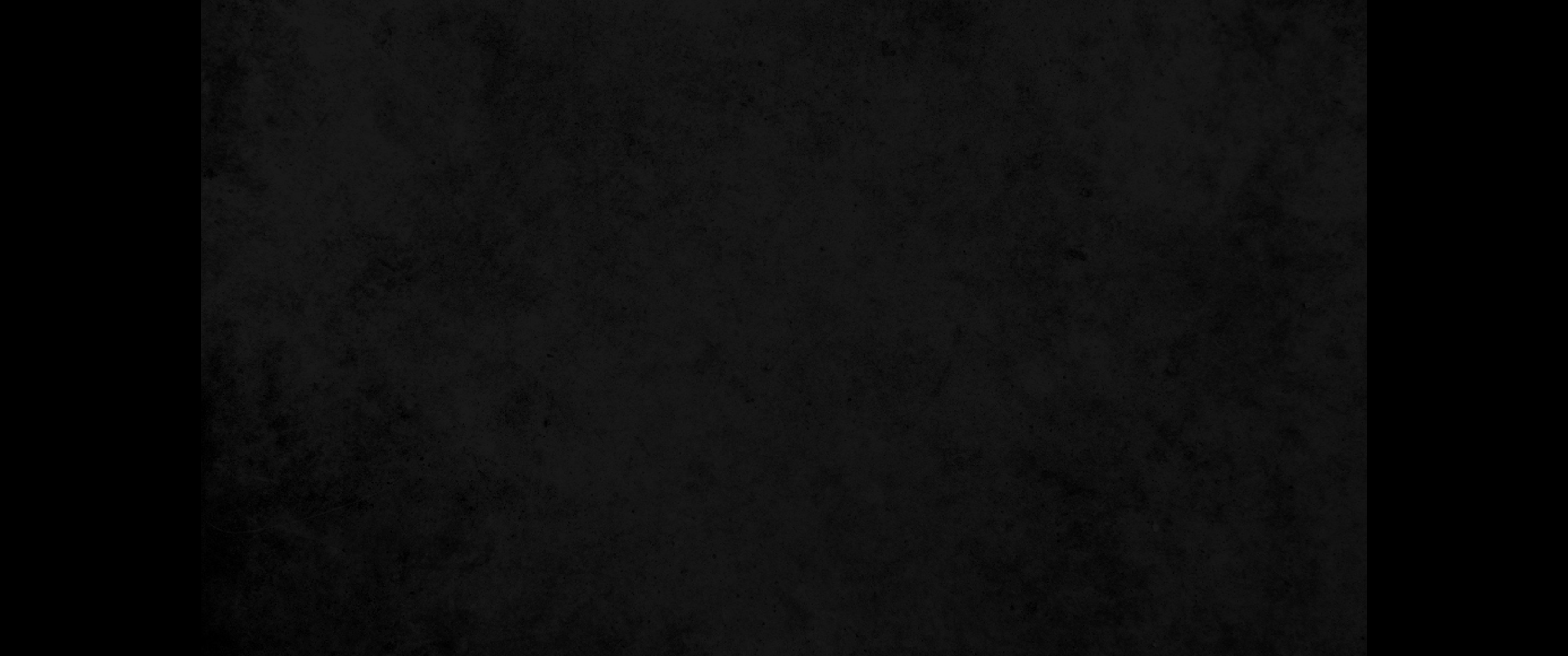 3. 늙은 여자로는 이와 같이 행실이 거룩하며 모함하지 말며 많은 술의 종이 되지 아니하며 선한 것을 가르치는 자들이 되고3. Likewise, teach the older women to be reverent in the way they live, not to be slanderers or addicted to much wine, but to teach what is good.
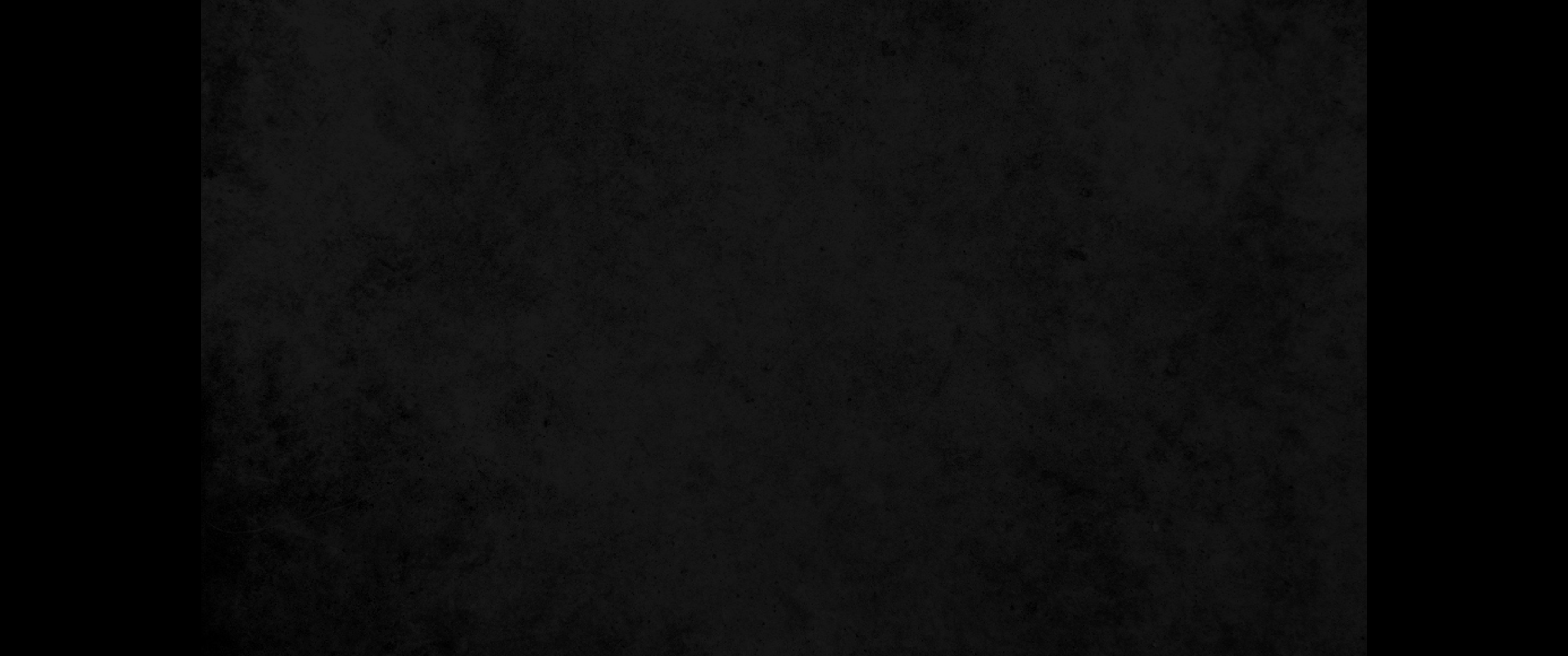 4. 그들로 젊은 여자들을 교훈하되 그 남편과 자녀를 사랑하며4. Then they can train the younger women to love their husbands and children,
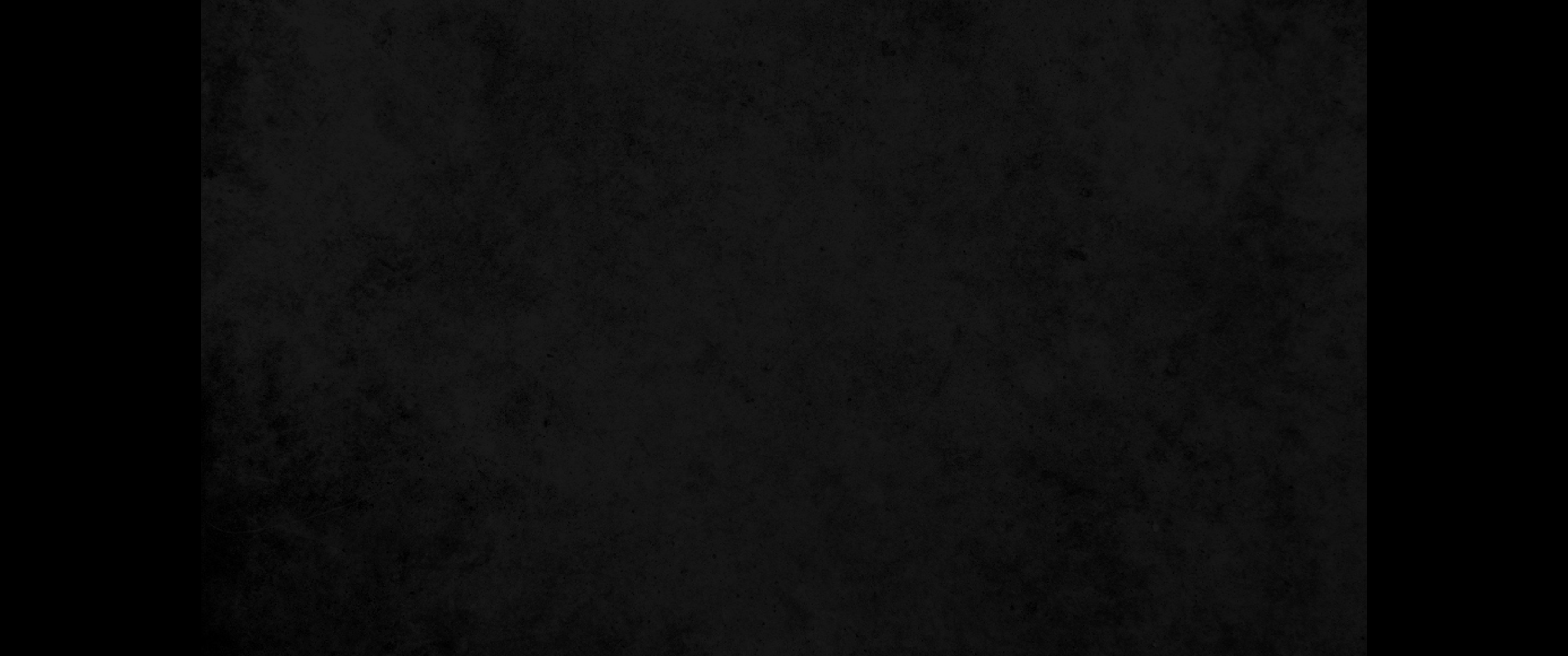 5. 신중하며 순전하며 집안 일을 하며 선하며 자기 남편에게 복종하게 하라 이는 하나님의 말씀이 비방을 받지 않게 하려 함이라5. to be self-controlled and pure, to be busy at home, to be kind, and to be subject to their husbands, so that no one will malign the word of God.
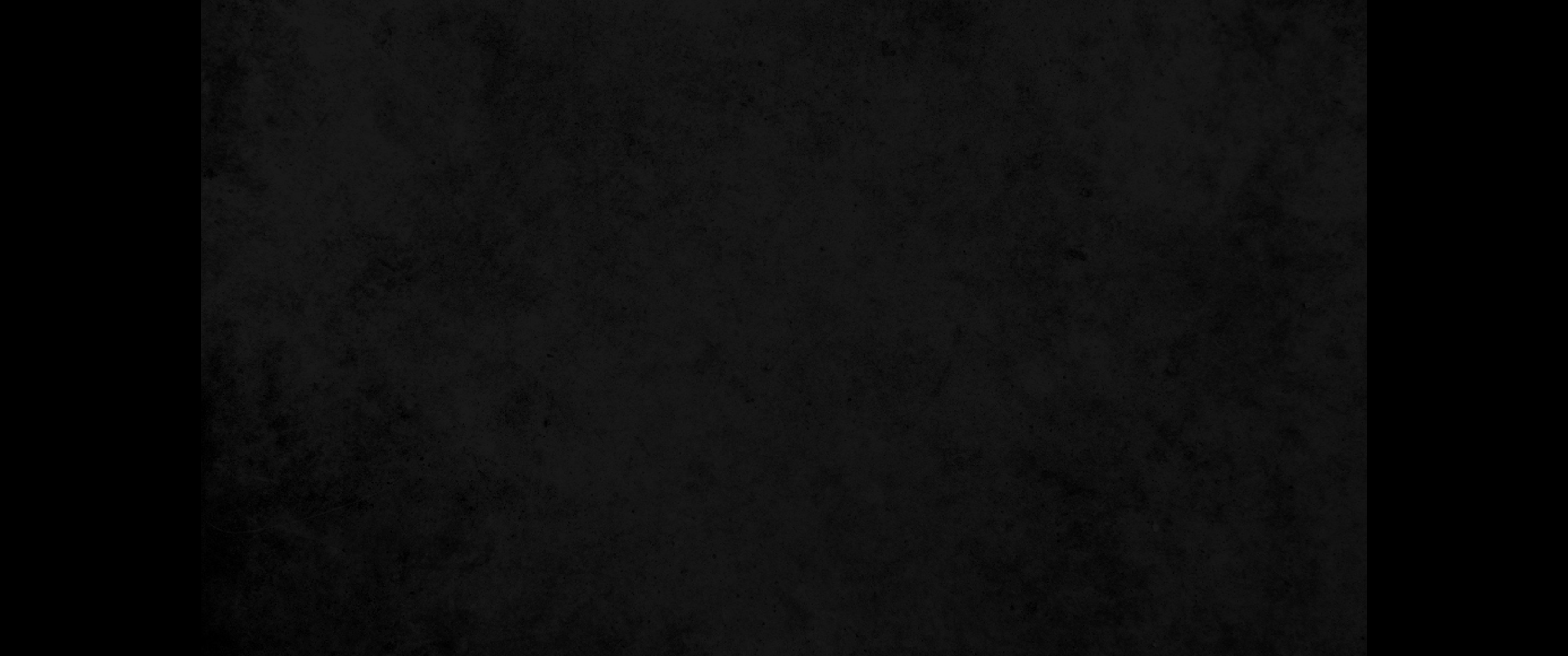 6. 너는 이와 같이 젊은 남자들을 신중하도록 권면하되6. Similarly, encourage the young men to be self-controlled.
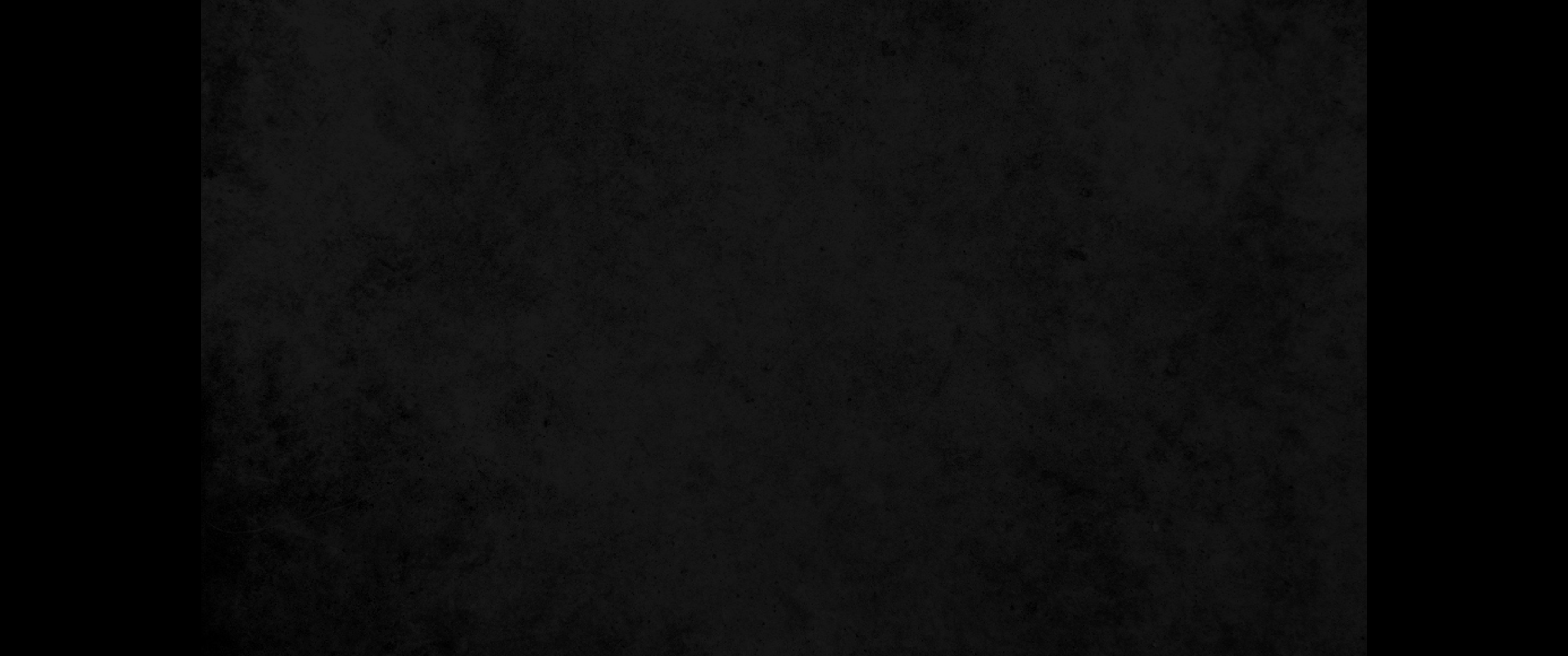 7. 범사에 네 자신이 선한 일의 본을 보이며 교훈에 부패하지 아니함과 단정함과7. In everything set them an example by doing what is good. In your teaching show integrity, seriousness
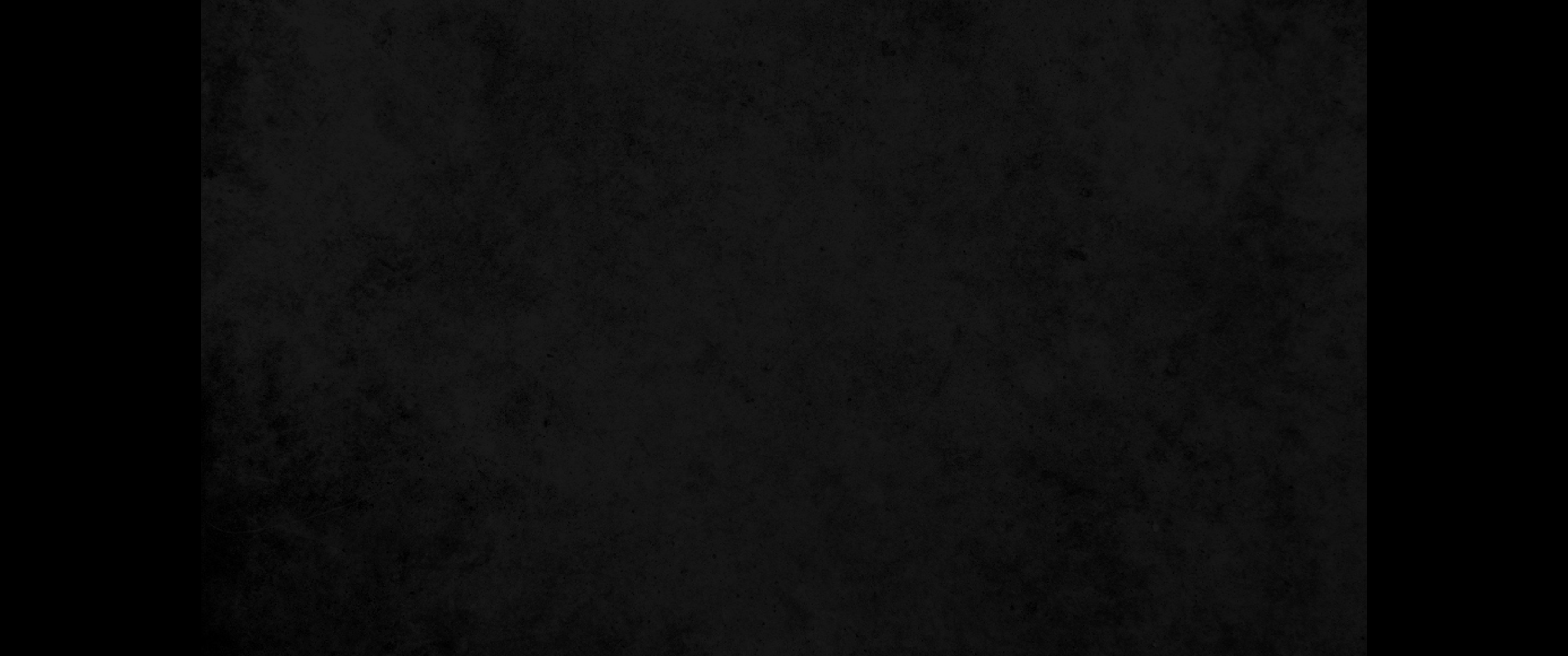 8. 책망할 것이 없는 바른 말을 하게 하라 이는 대적하는 자로 하여금 부끄러워 우리를 악하다 할 것이 없게 하려 함이라8. and soundness of speech that cannot be condemned, so that those who oppose you may be ashamed because they have nothing bad to say about us.
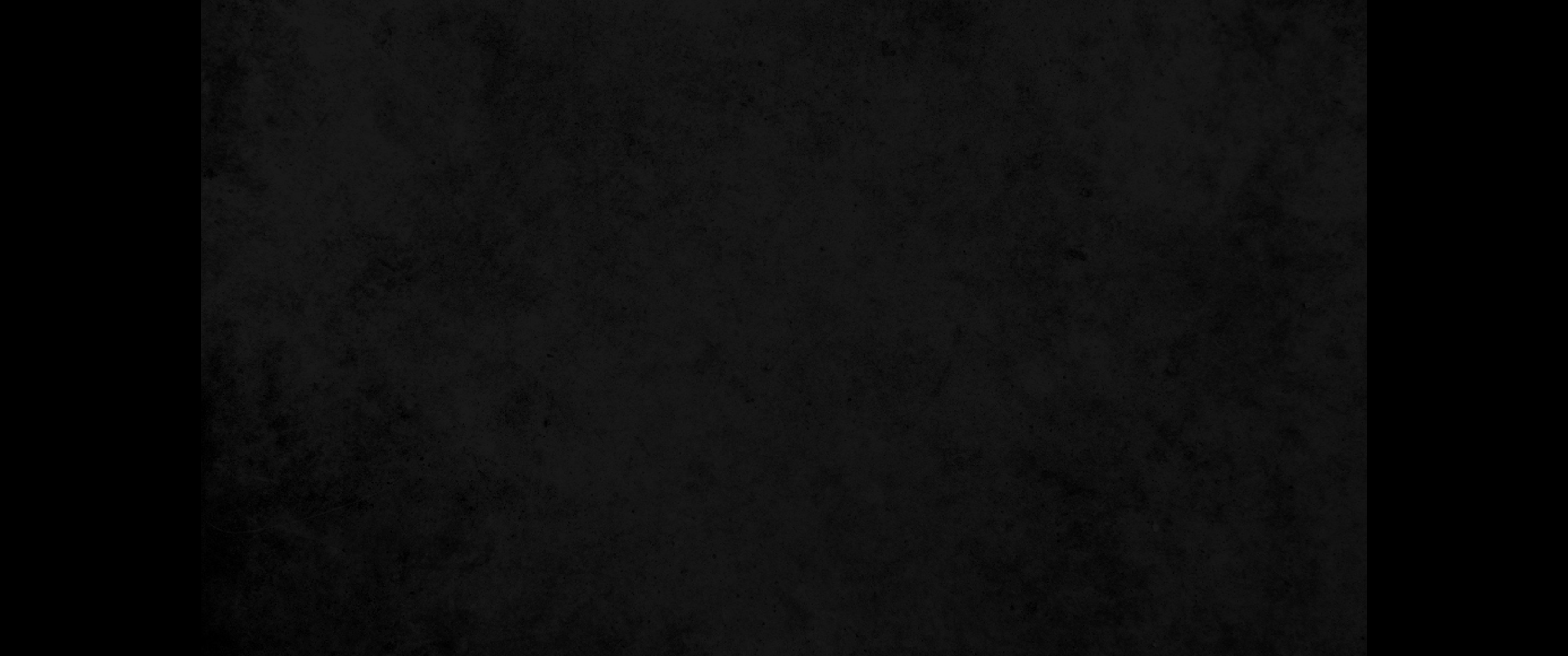 9. 종들은 자기 상전들에게 범사에 순종하여 기쁘게 하고 거슬러 말하지 말며9. Teach slaves to be subject to their masters in everything, to try to please them, not to talk back to them,
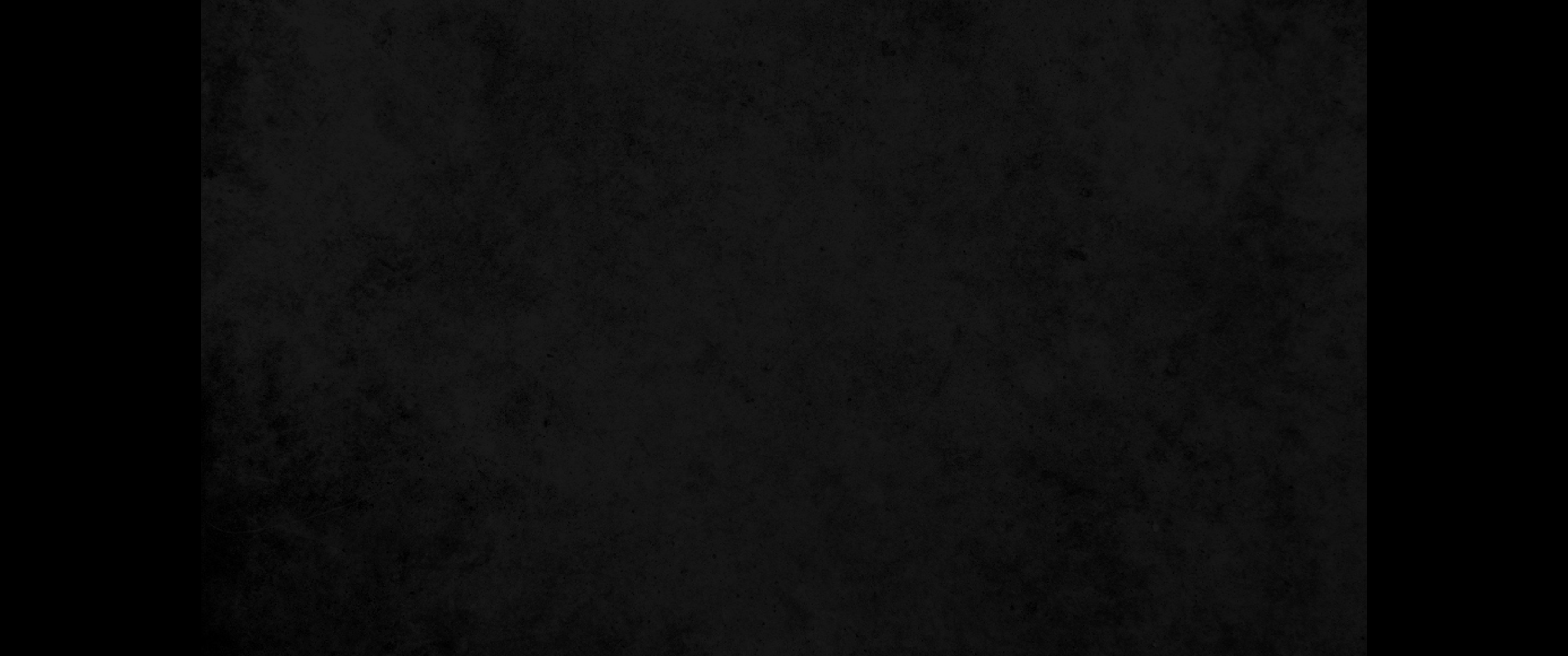 10. 훔치지 말고 오히려 모든 참된 신실성을 나타내게 하라 이는 범사에 우리 구주 하나님의 교훈을 빛나게 하려 함이라10. and not to steal from them, but to show that they can be fully trusted, so that in every way they will make the teaching about God our Savior attractive.
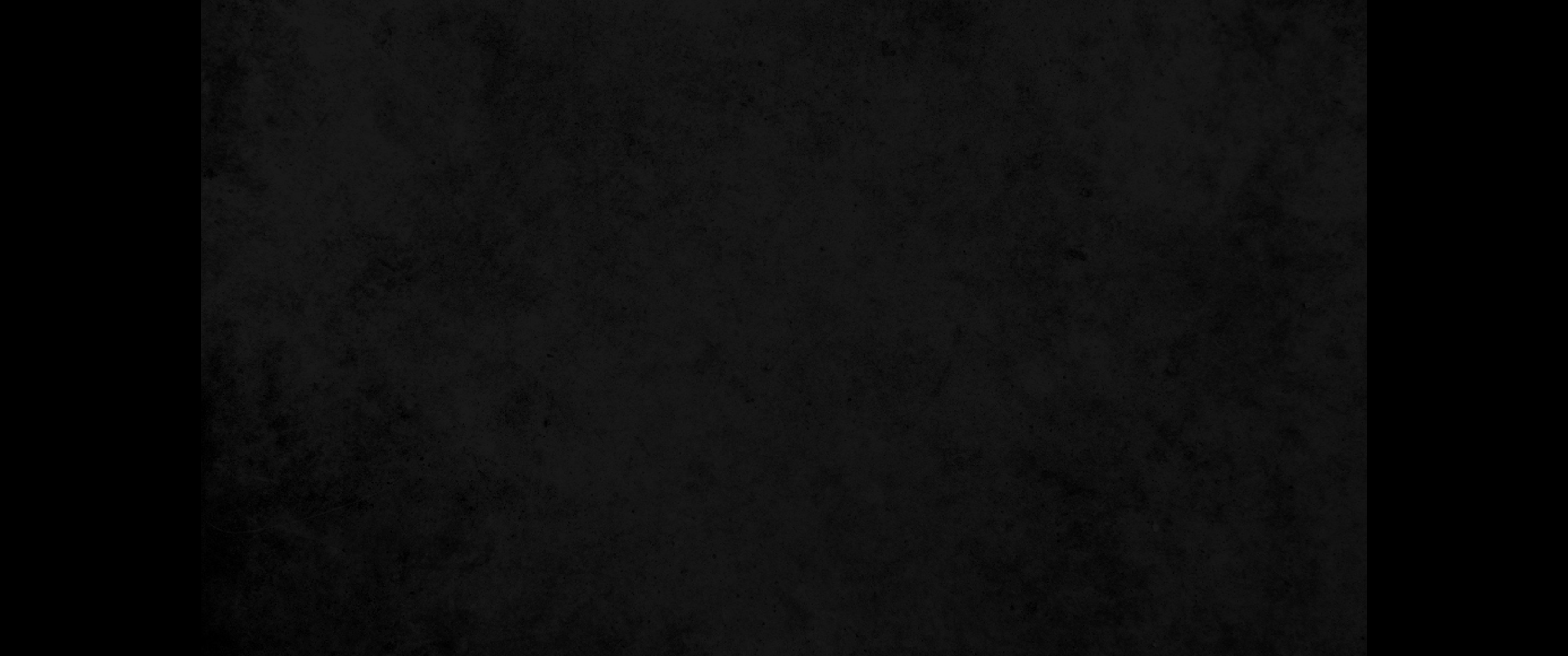 11. 모든 사람에게 구원을 주시는 하나님의 은혜가 나타나11. For the grace of God that brings salvation has appeared to all men.
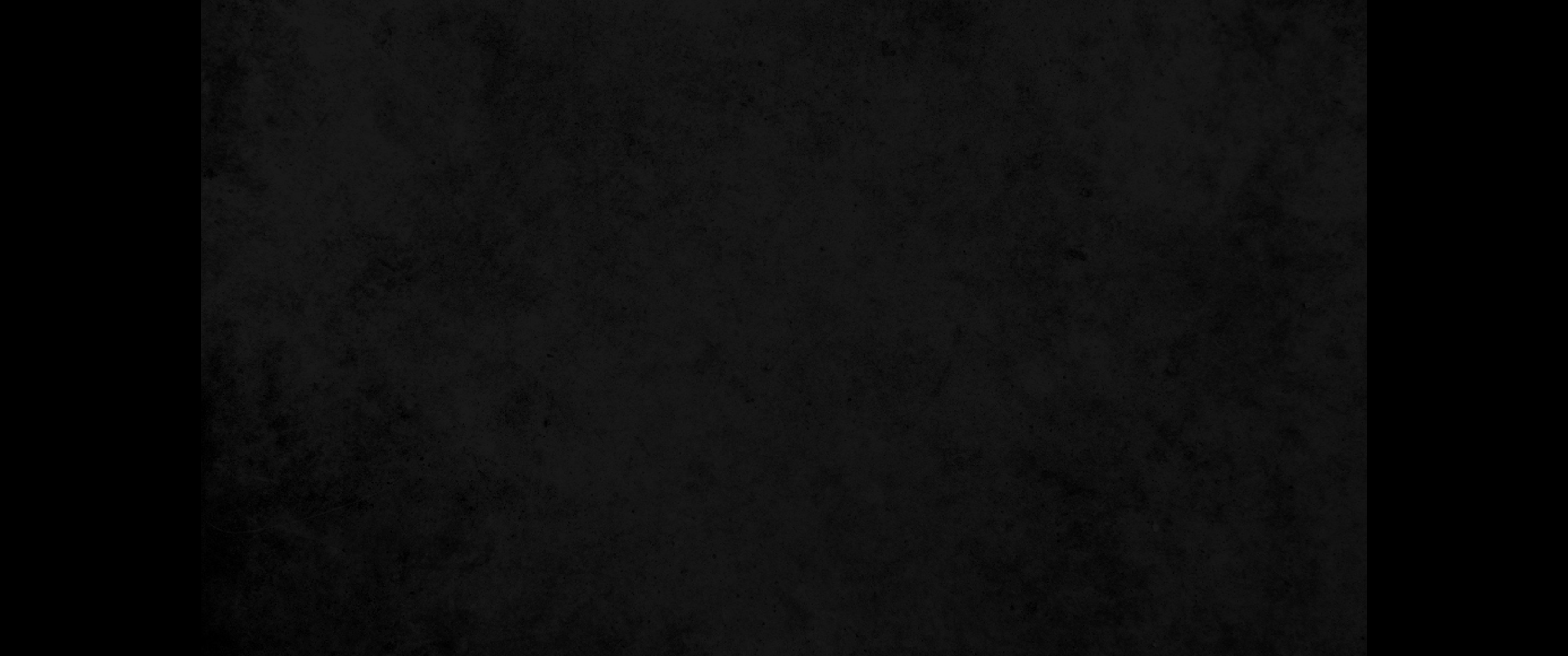 12. 우리를 양육하시되 경건하지 않은 것과 이 세상 정욕을 다 버리고 신중함과 의로움과 경건함으로 이 세상에 살고12. It teaches us to say 'No' to ungodliness and worldly passions, and to live self-controlled, upright and godly lives in this present age,
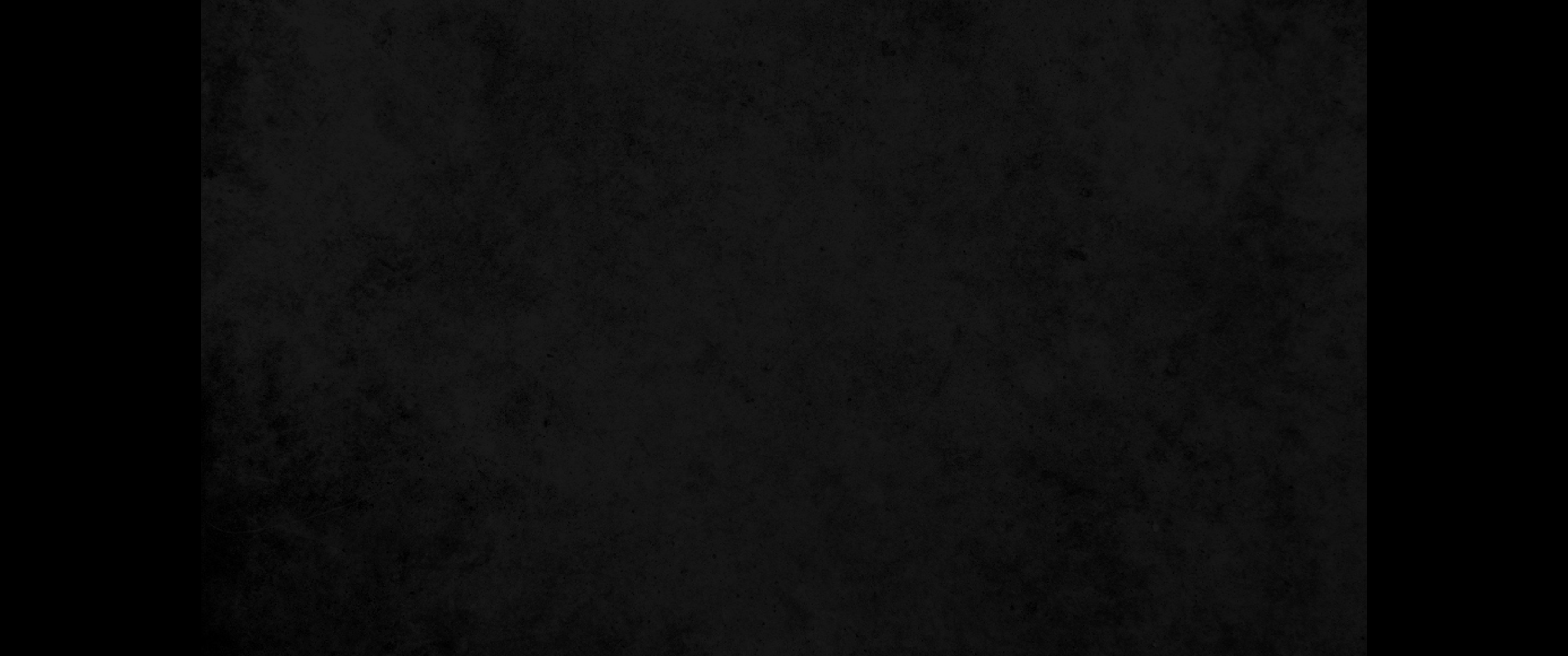 13. 복스러운 소망과 우리의 크신 하나님 구주 예수 그리스도의 영광이 나타나심을 기다리게 하셨으니13. while we wait for the blessed hope-the glorious appearing of our great God and Savior, Jesus Christ,
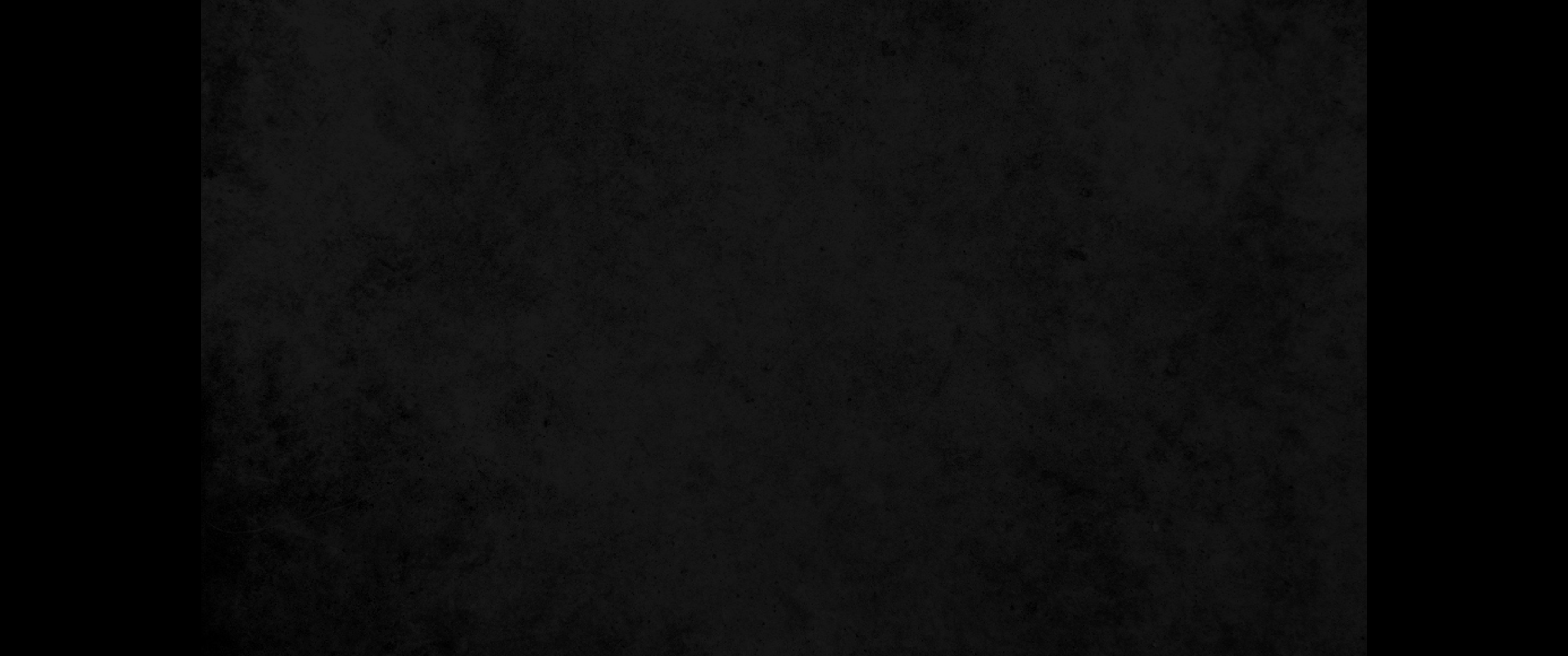 14. 그가 우리를 대신하여 자신을 주심은 모든 불법에서 우리를 속량하시고 우리를 깨끗하게 하사 선한 일을 열심히 하는 자기 백성이 되게 하려 하심이라14. who gave himself for us to redeem us from all wickedness and to purify for himself a people that are his very own, eager to do what is good.
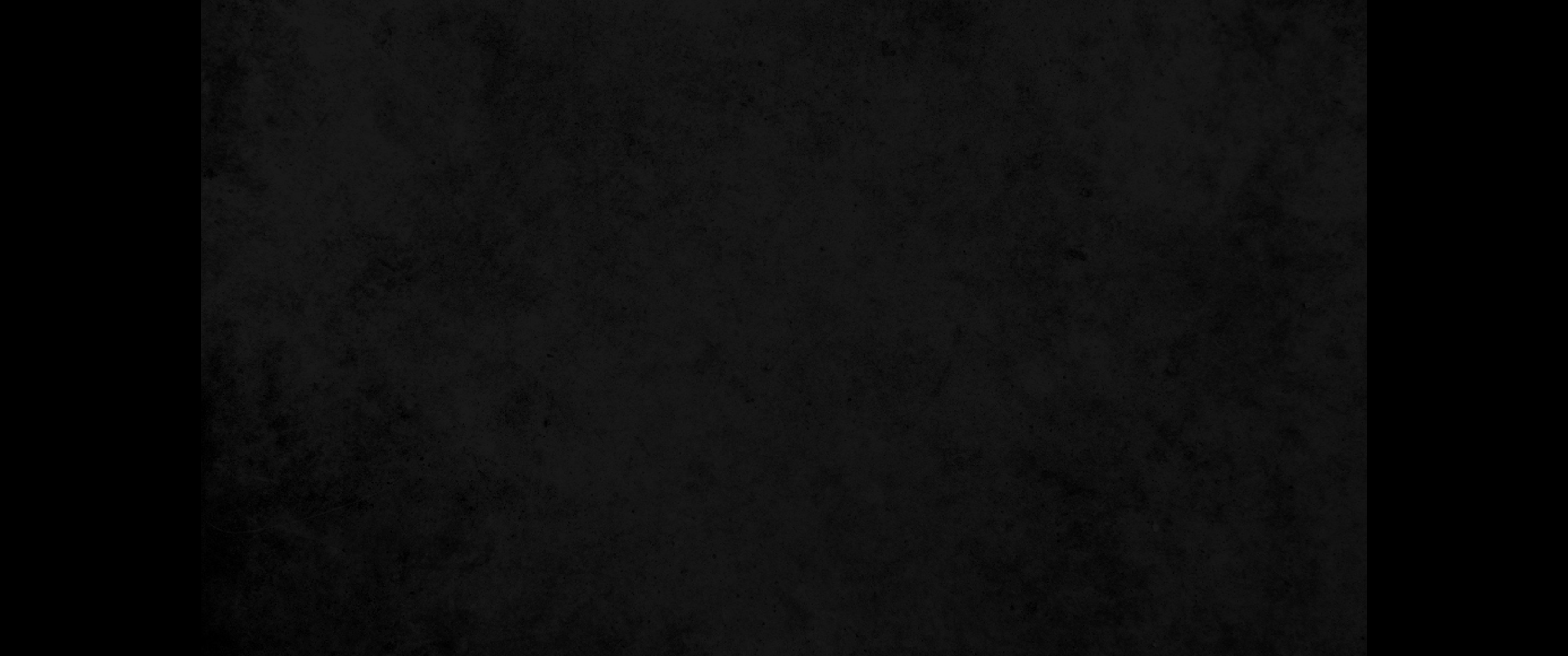 15. 너는 이것을 말하고 권면하며 모든 권위로 책망하여 누구에게서든지 업신여김을 받지 말라15. These, then, are the things you should teach. Encourage and rebuke with all authority. Do not let anyone despise you.